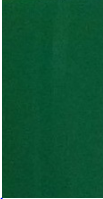 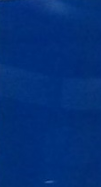 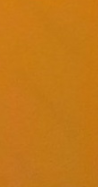 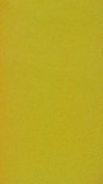 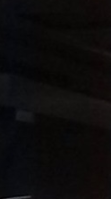 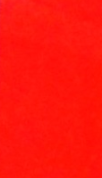 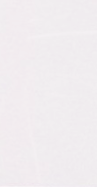 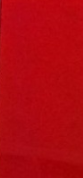 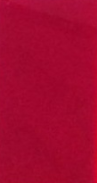 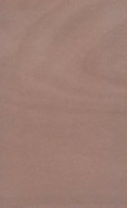 Acrylic sheet: 3mm thick, nominally A3 and A4 pieces.
Birch Laser Plywood: 3, 4 & 6mm thick, circa A2 pieces.